Common European Framework of Reference for Languages (CEFR):Learning, Teaching, Assessment
Nuppu Tuononen
Palmenia Centre for Continuing Education 
9.8.2013
Language as a lake
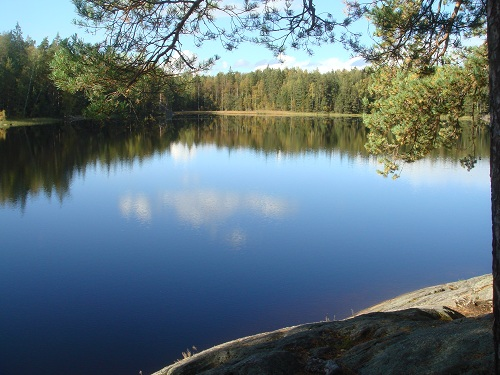 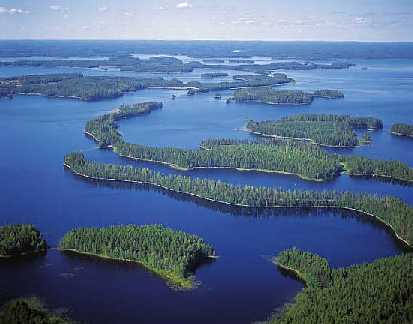 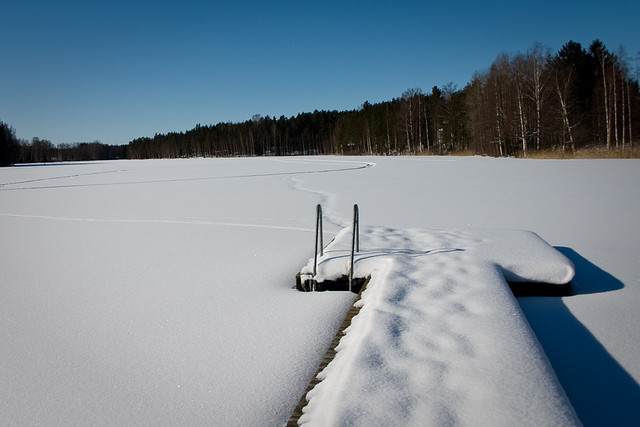 CEFR - What is it?
A common basis, a scale for the explicit description of objectives, content and methods in second or foreign language education. 
A guideline, a framework of reference has three principal dimensions:

language activities, 
the areas in which they occur, 
and the competences on which we draw when we engage in them;

Emphasizes the use of language, skills and competence
Describes in great detail what a language learner should be able to do at a particular level of proficiency, the so-called can-do-statements.
Why was it developed?
The need of a transparent, coherent and comprehensive basis for the elaboration of

language syllabuses and curriculum guidelines, 
the design of teaching and learning materials,
and the assessment of foreign language proficiency. 

as a result of the Intergovernmental Symposium 1991, a project to develop levels of language proficiency was started 
the aim was a certification in language ability which can be used across Europe (“European Language Portfolio”)
put together by the Council of Europe as  apart of Language Learning for European Citizenship project
result of over twenty years of research
available in 38 languages
used widely in Europe and increasingly in other countries as well
How to use the tools?
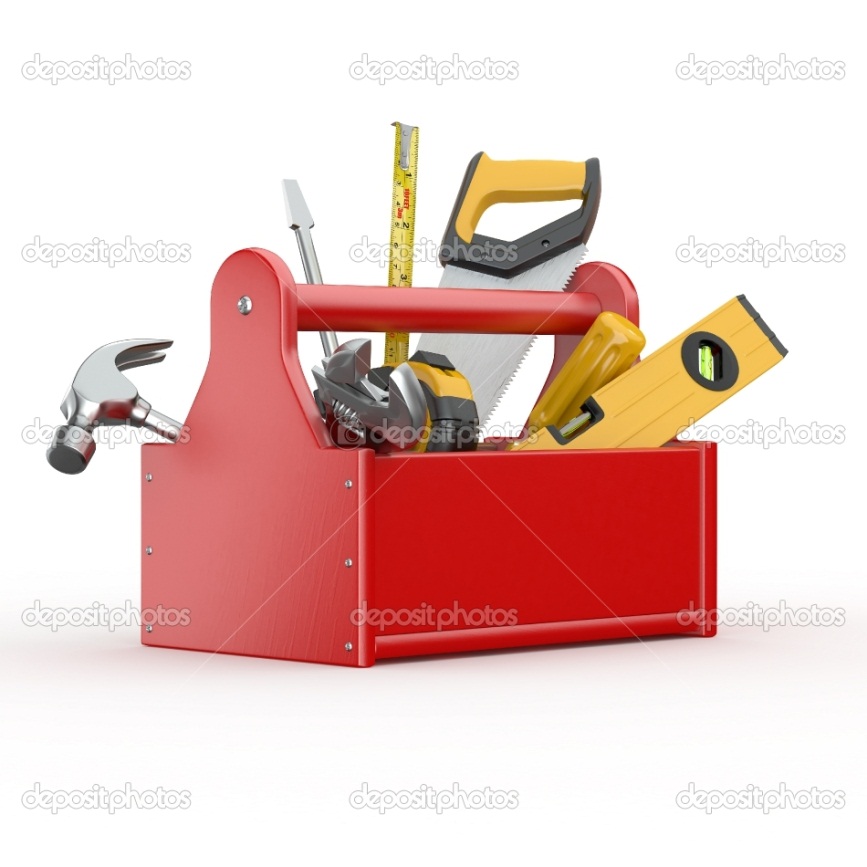 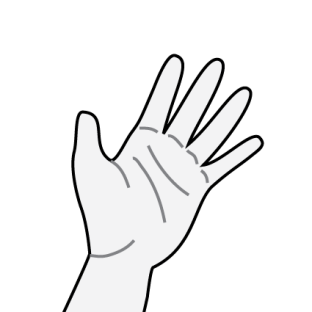 Language skills
Five different skills are distinguished: reading, writing, listening, spoken production, spoken interaction. 
The stairs are wide: everyone has their own language profile
Reading? Writing? Speaking? Listening? Grammar? Vocabulary?
Three levels
C Proficient User 
			C2 Mastery or proficiency
			C1 Effective Operational Proficiency 			or advanced
			
		B Independent User 
		B2 Vantage or upper intermediate 
		B1 Threshold or intermediate 
		
	A Basic User
	A2 Waystage or elementary 
	A1 Breakthrough or beginner
Stairs to climb up
[Speaker Notes: http://www.svenskanu.fi/2011/KK-esite-24.1.11.pdf]
How to use it? Learning
language is seen as a mean of communication instead of just knowledge, system and rules  
awareness of different areas of language, different subskills and variety that self learner has to gain and develop for herself  an action-oriented self assesment tool
understanding of wide-ranging nature of both language learners and learning environments 
from receptive skills to productive skills  how to build up different muscles and set goals
How to use it? Teaching – tool for
planning materials, teaching methods and contents of a course
setting goals for groups and individuals
guidance and support 
comparing second/foreign language curricula, textbooks, courses and exams
How to use it? Assessment
a basis for assess language skills on different areas of language 
receptive skills - productive skills 
reading, listening, writing, speaking
A tool to assess and evaluate curricula, textbooks, courses and various exams – are we teaching what we are expecting students to learn? 
Based on empirical research: it is possible to compare tests and examinations across languages and national boundaries
CEFR – three levels
Basic User (A1 and A2)
Independent User (B1 and B2)
Proficient User (C1 and C2)
provides a basis for recognising language qualifications and thus facilitating educational and occupational mobility.
National Language Certificate Tests are based on CEFR  entrance exams, requirements at labour market
Basic (1–2), intermediate (3–4) and advanced level (5–6)  
Four subtests and four grades: text comprehension 4, listening comprehension 4, speaking 4, writing 3
[Speaker Notes: http://ykidata.solki.jyu.fi/yki_demo/index.php?page=yki&kieli=suomi]
National Language Certificate in everyday life
Examples of language skill requirements for citizenship, schools, jobs and positions:
For citizenship level 3 = B1
Most University Master’s Degree Programs require advanced level 5 = C1
Positions that require professional language use level 5, 6 = C1, C2
Levels A1-A2 are used more in foreign language learning (for example in schools or for short language courses)
A couple of useful links
http://www.ets.org/toefl/institutions/scores/compare/
TOEFL score and CEF compared

http://dannyslife.egloos.com/11387 
 Levels in English and in Korean!
Sources for further study and use
Council of Europe: Education and Languages, Language Policy (Council of Europe), 2012.
http://www.coe.int/t/dg4/linguistic/Cadre1_en.asp 

European levels – self assessment grid (Council of Europe), 2012.
http://eeas.europa.eu/delegations/jed/docs/jpd_european_language_levels.pdf

Common European Framework of References for Languages: Learning, teaching, assessment (Council of Europe), 2012.
http://www.coe.int/t/dg4/education/elp/elp-reg/Source/Key_reference/Overview_CEFRscales_EN.pdf
[Speaker Notes: Dialang and CEF. University of Twente
http://www.utwente.nl/so/tcp/dialangandcef/ 
http://www.ets.org/toefl/institutions/scores/compare/
http://europass.cedefop.europa.eu/en/resources/european-language-levels-cefr 
http://dannyslife.egloos.com/11387]